ODVISNOST OD ODNOSOV
Mentor:
Definicija
motnja v doživljanju sebe in sveta
kar naprej ponavljajoče se, podobne si težave v odnosih
škodljivi odnosi
bi jih bilo treba spremeniti ali prekiniti
zadevanje s tovrstnimi odnosi
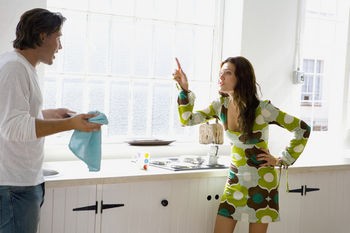 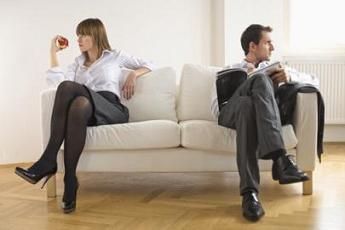 Vzroki za odvisnost od odnosov
odraščanje v družini, zaznamovani z alkoholom ali drogami (več kot 80% zasvojencev)






prepiri v družini
otroci odvisnikov od odnosov
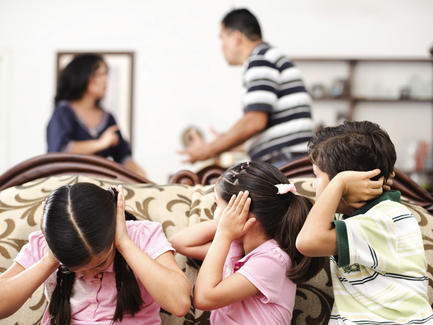 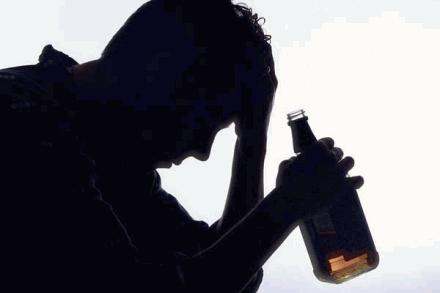 Pojavljanje
pri ženskah najpogostejša oblika zasvojenosti
tudi pri moških
pri otrocih ne poznamo





v Sloveniji 150 000 – 200 000 alkoholikov
	 večina družinskih članov je odvisnikov od odnosov
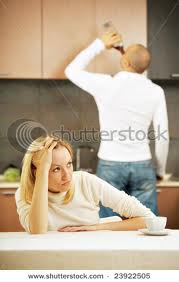 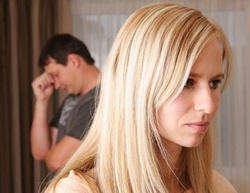 Vrste
odvisnost od specifičnega tipa destruktivnih odnosov
odvisnost od romantičnih odnosov





soodvisnost od spolno odvisnega partnerja
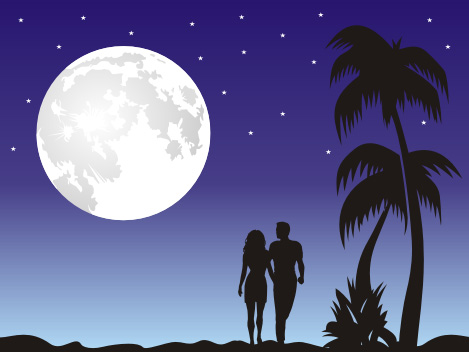 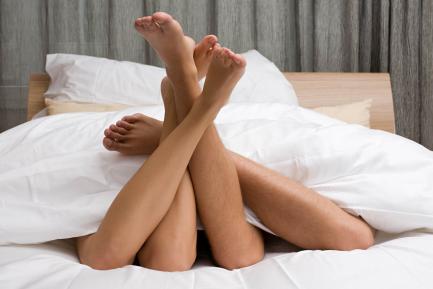 Lastnosti
trajna odvisnost samospoštovanja od sposobnosti kontrole nad sabo in drugimi – navkljub resnim škodljivim posledicam





izpolnjevanje potreb drugih na račun zanemarjanja svojih potreb
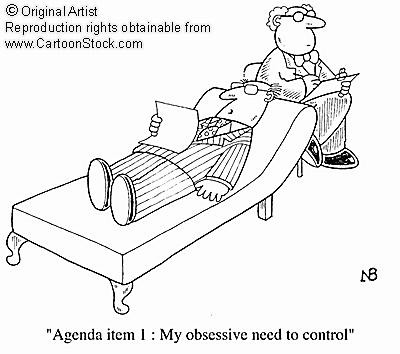 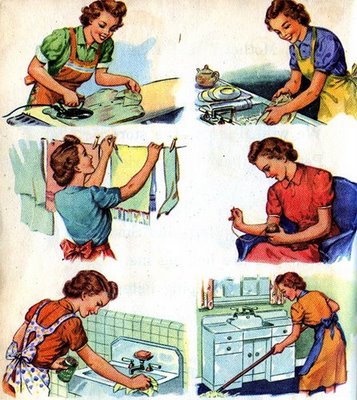 tesnoba in težave v zvezi z bližino in ločenostjo pri postavljanju funkcionalnih meja





zapletanje v razmerja z osebnostno motenimi, kemično odvisnimi, drugimi odvisniki od odnosov in čustveno nekontroliranimi ljudmi
druge značilnosti
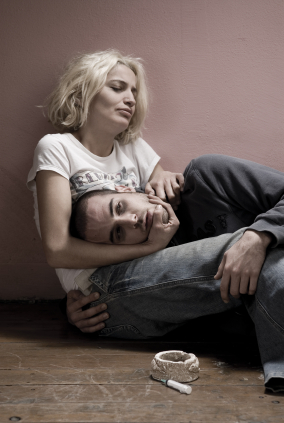 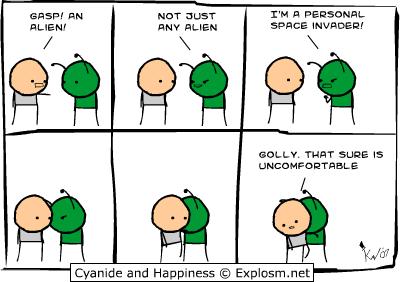 Za razmislek
“Ne morem živeti brez tebe!” – odvisnostna izjava

“Lahko živim brez tebe, ampak nočem!” – ljubezenska izjava
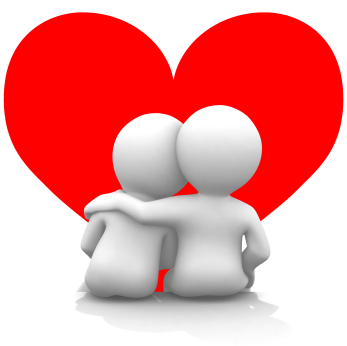 Viri
http://adrenalin.si/lajfstajl/clanki/odvisnost-od-odnosov
http://s12.si/component/seyret/?id=227&task=videodirectlink
http://users.volja.net/delorto46/razmisljanja10.htm
http://www.gape.org/cgi-bin/yabb/YaBB.pl?num=1051479096
http://www.viva.si/Zdravniki-odgovarjajo/922/Odvisna-od-odnosov
Sanja Rozman, Zaljubljeni v sanje, Založba DAN, 1996